COORDENAÇÃO DE OPERAÇÕES DE INFRAESTRUTURA AQUAVIÁRIA – DAQ/DNITAQUAVIÁRIA
PROSINAQUA 
 PROGRAMA  DE SINALIZAÇÃO AQUAVIÁRIA
PLANO DE MANUTENÇÃO AQUAVIÁRIA
Benefícios
Programa de Monitoramento Hidroviário (PMH)
Programa de Dragagens de Manutenção (PADMA)
Plano de Manutenção Aquaviária (PMA)
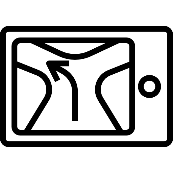 SEGURANÇA À NAVEGAÇÃO
Programa  de Sinalização Aquaviária (PROSINAQUA)
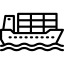 CONFIABILIDADE
Programa Operação 
e Manutenção de IP4 (PROIP4)
Programa de Recuperação e Manutenção de Eclusas (PROECLUSAS)
PLANEJAMENTO
MANUTENÇÃO E  IMPLEMENTAÇÃO
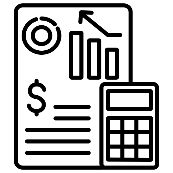 PROSINAQUA
DIRETRIZES DAQ/DNIT
SINALIZAÇÃO NAUTICA
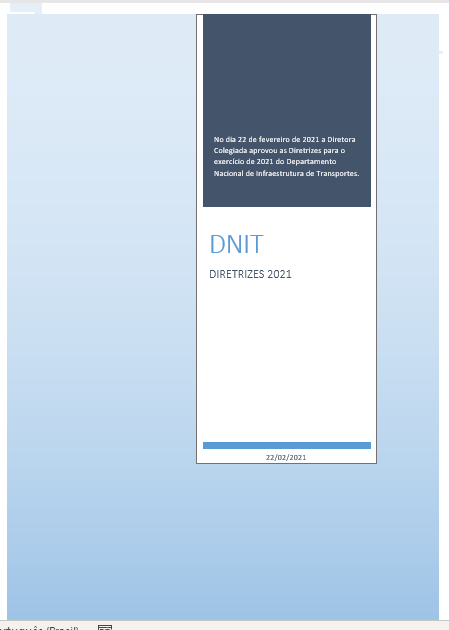 DIRETRIZES 2022
SINALIZAÇÃO
NÁUTICA
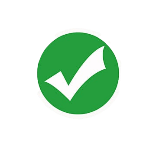 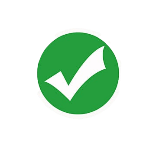 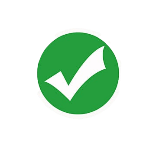 SINALIZAÇÃO NÁUTICA
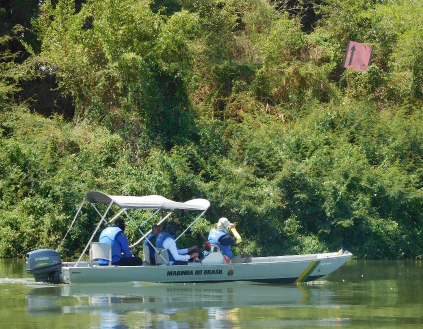 Inspeção da Sinalização Náutica, Rio São Francisco, 2019.
Realização DAQ/DNIT e Marinha do Brasil.
SINALIZAÇÃO NÁUTICA
Definição: Conjunto de sinais náuticos visuais, fixos ou flutuantes, externos à embarcação, estabelecidos objetivando garantir a navegação segura e econômica nas hidrovias.
Identificação no período diurno: Pela cor, pela forma que se apresenta ao navegante, pela marca de tope e pela numeração, se houver, apresentada em sua estrutura;
Identificação no período noturno: Pela característica luminosa.
SINAIS LATERAIS - FLUTUANTES
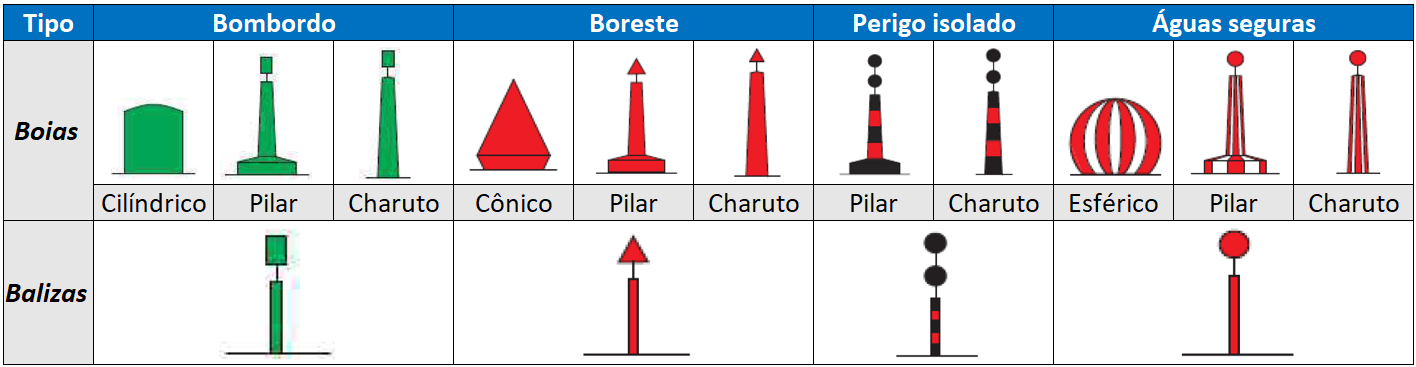 SINALIZAÇÃO NÁUTICA
SINALIZAÇÃO NÁUTICA DE MARGEM
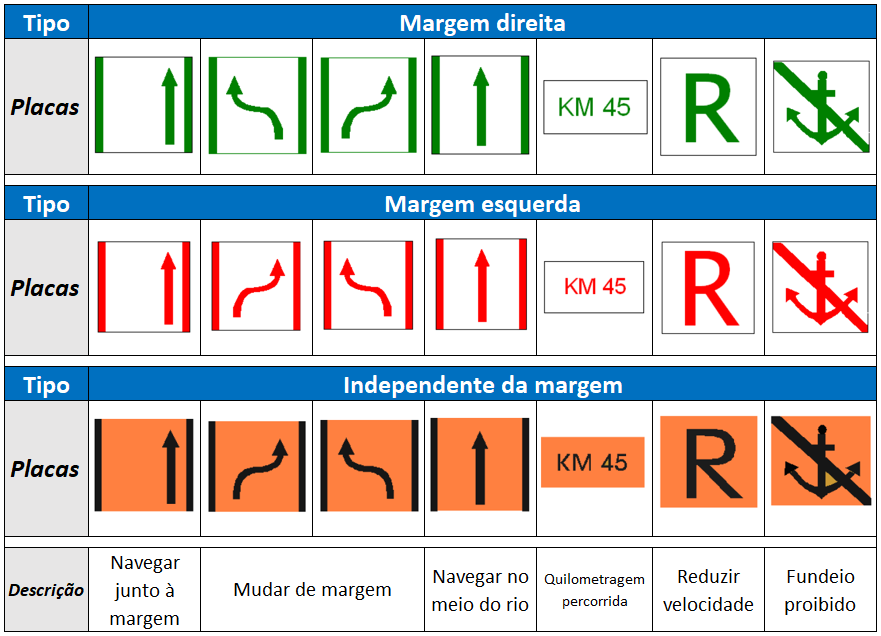 As dimensões devem permitir ao navegante identificá-los claramente a uma distância suficiente de modo a empreender a ação nela indicada.
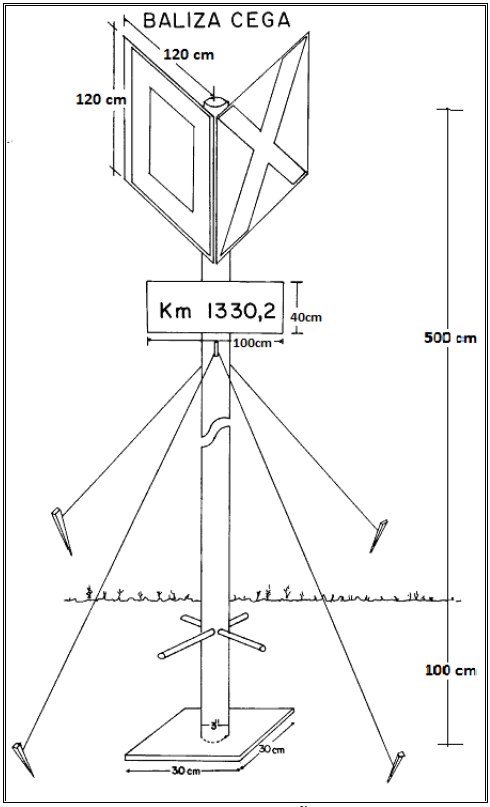 Baliza para sinalização fluvial de margem
PROSINAQUA – HIDROVIA PARAGUAI
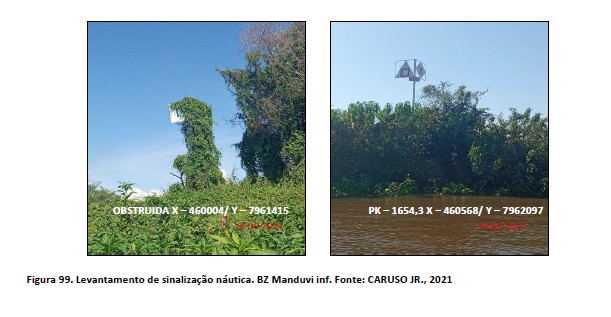 Contrato: nº 046/2021-SR-MS/DNIT;
Objeto: Supervisão da execução de Serviços de Manutenção/ Recuperação de ativos no Tramo Norte e Tramo Sul;
Vigência: Abr/23.
Contrato: nº 864/2020-SR-MS/DNIT;
Objeto: Manutenção/ Recuperação de ativos, Tramo Norte;
Vigência: Mar/23.
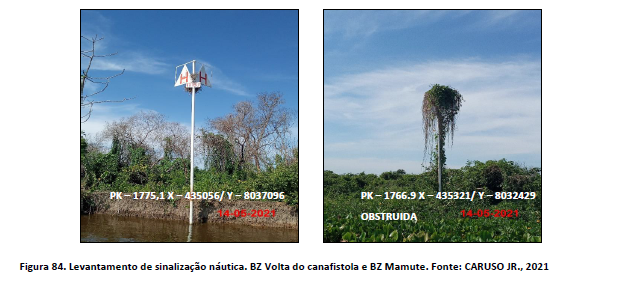 Contrato: nº 008/2022-SR-MS/DNIT – Sem Ordem de Início dos Serviços
Objeto: Manutenção/ Recuperação de ativos no Tramo Sul;
Vigência: Mar/24.
PROSINAQUA – HIDROVIA PARANÁ
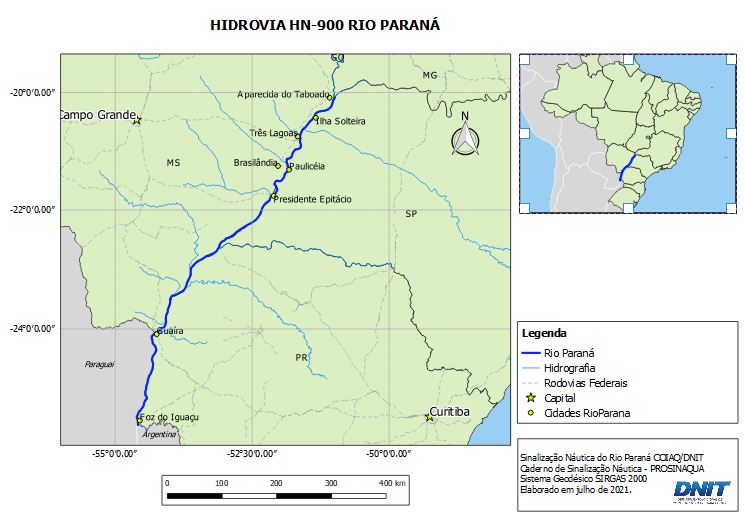 Contrato: nº 035/2022-SR-SP/DNIT;
Objeto: Serviços Técnicos para o Monitoramento da Hidrovia do Paraná, incluindo a fiscalização da execução dos serviços de Manutenção e Conservação do Balizamento Fixo e Flutuante existente no Rio Paraná;
Vigência: Fev/27.
Contrato: nº 544/2021-SR-SP/DNIT;
Objeto: Manutenção, Reforma e Reparo, e Conservação do Balizamento na Hidrovia do Rio Paraná, trechos I e II;
Vigência: Nov/26.
Contrato: nº 548/202-SR-SP/DNIT;
Objeto: Manutenção, Reforma e Reparo, e Conservação do Balizamento na Hidrovia do Rio Paraná, trechos III e IV;
Vigência: Nov/26.
PROSINAQUA - HIDROVIAS S. FCO E TAQUARI
HIDROVIA DO SÃO FRANCISCO
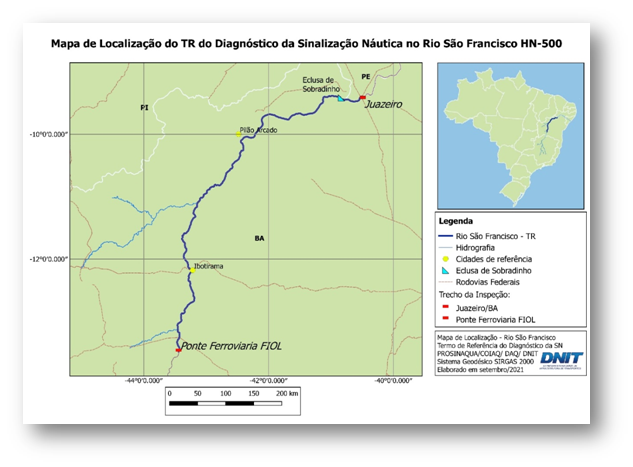 Contrato: nº 003/2022
Objeto: Contratação de Empresa para Execução de Serviços de Diagnóstico e a Elaboração de Plano Executivo de Balizamento e Sinalização Náutica para a Hidrovia do Rio São Francisco.
.
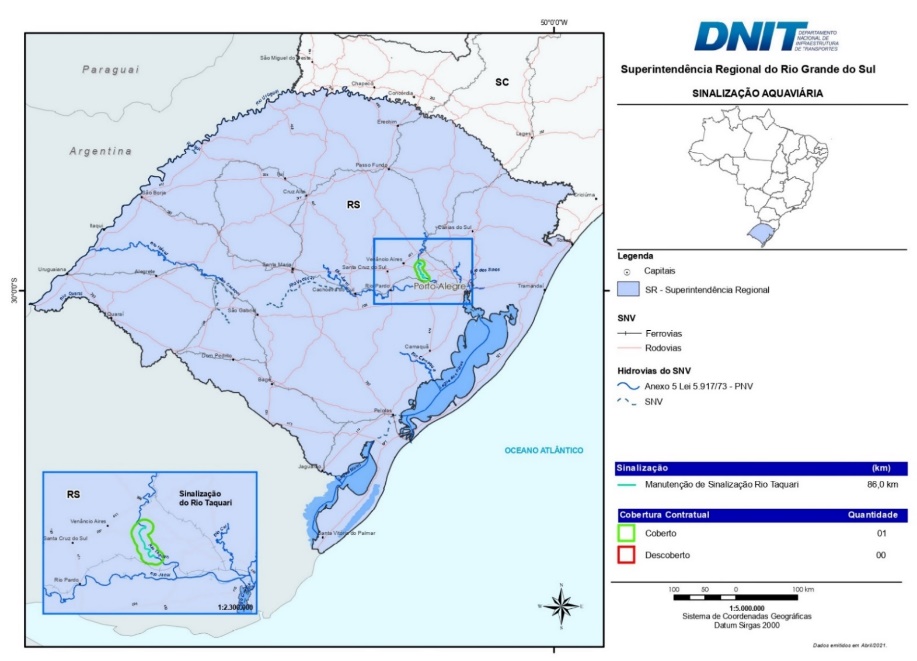 HIDROVIA DO TAQUARI
Contrato: nº 033/2018-SR-RS/DNIT
Objeto: Serviços de levantamentos hidrográficos,  acompanhamento dos serviços de dragagem, quantificação de material dragado, fornecimento e posicionamento de sinalização flutuante e de margem (balizamento) da hidrovia do Rio Taquari.
PROSINAQUA – AÇÕES FUTURAS
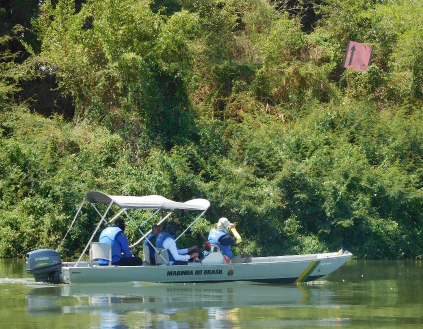 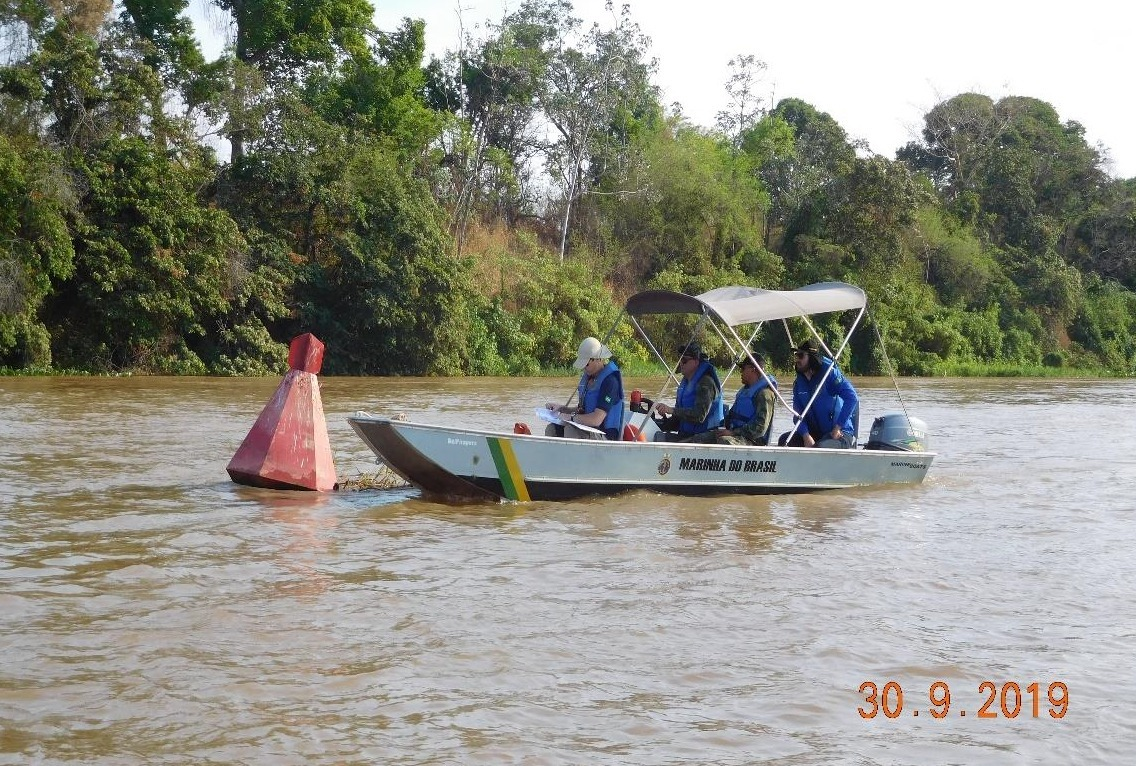 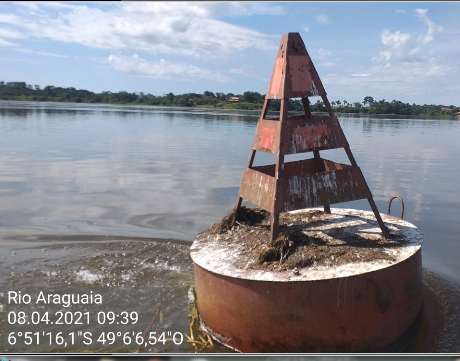 Obrigada!
CRISTIANE PERALTA 

cristiane.peralta@dnit.gov.br